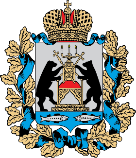 ПРАВИТЕЛЬСТВО НОВГОРОДСКОЙ ОБЛАСТИ
О реализации приоритетного регионального проекта 
«Территориальное общественное самоуправление (ТОС) 
на территории Новгородской области»
02
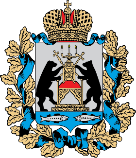 ПРАВИТЕЛЬСТВО НОВГОРОДСКОЙ ОБЛАСТИ
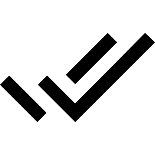 Цель проекта
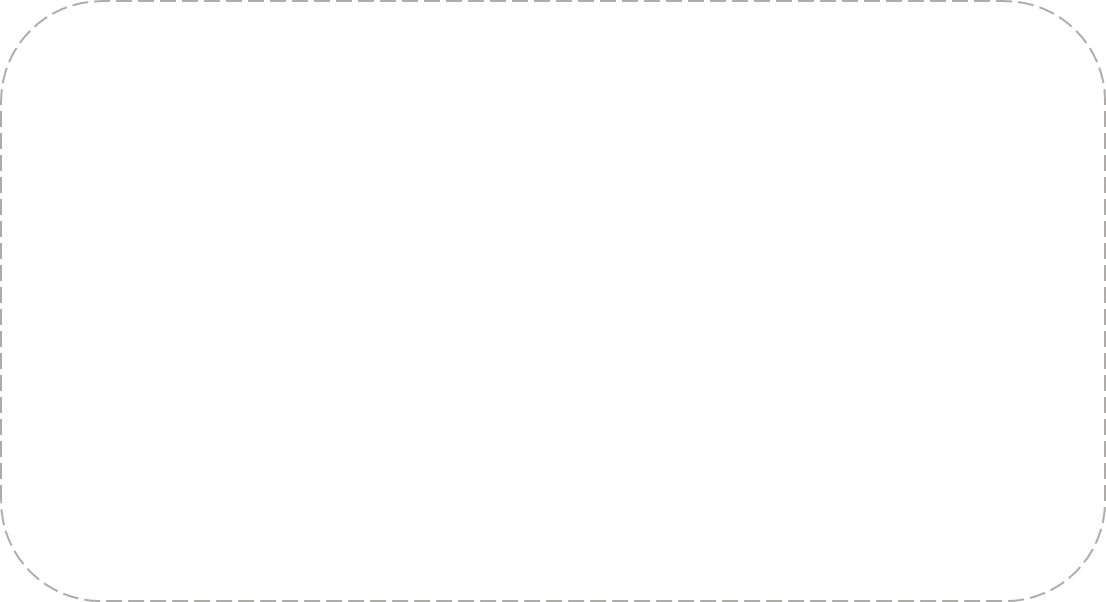 Увеличение доли граждан, участвующих в решении вопросов местного значения посредством реализации на территории муниципальных образований Новгородской области проектов по развитию территорий городских и сельских поселений, инициируемых территориальными общественными самоуправлениями, к 2021 году до 25 % от количества граждан трудоспособного и старше трудоспособного возраста, постоянно проживающих на территории муниципальных образований области
Срок реализации
2020 год
03
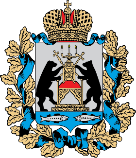 ПРАВИТЕЛЬСТВО НОВГОРОДСКОЙ ОБЛАСТИ
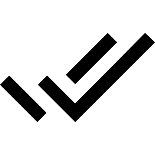 Общие показатели проекта
Увеличение количества граждан, участвующих в решении вопросов местного значения

Количество территориальных общественных самоуправлений

Количество реализованных проектов, инициированных ТОС (значение целевого показателя, утвержденного государственной программой)

Уровень осведомленности граждан о реализации приоритетного регионального проекта «Территориальное общественное самоуправление» 

Уровень одобрения граждан реализации приоритетного регионального проекта «Территориальное общественное самоуправление» 

Количество публикаций о проекте
-     на сайте
-     в социальных сетях
25%
22,35%
на 01.07.2020
530
582
100
102
30%
37,2%
65%
81,6%
24
718
20
389
Факт
План
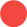 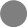 04
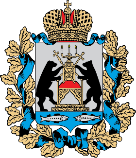 ПРАВИТЕЛЬСТВО НОВГОРОДСКОЙ ОБЛАСТИ
Общие финансы проекта
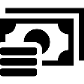 ВСЕГО, тыс. рублей

в том числе:

Областной бюджет, тыс. рублей

Местный бюджет, тыс. рублей
8750,0
9861,0
7000,0
7000,0
1750,0
2861,0
План
Факт
05
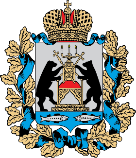 ПРАВИТЕЛЬСТВО НОВГОРОДСКОЙ ОБЛАСТИ
9 861 000 рублей планируемая стоимость реализованных проектов ТОС
102 проекта ТОС
21 муниципальный район
к
40 проектов – обустройство и благоустройство детских игровых и спортивных площадок
28 проектов – благоустройство территорий общего пользования, оборудование контейнерных площадок, спил аварийных деревьев
9 проектов – благоустройство воинских захоронений
5 проектов – уличное освещение (замена ламп на энергосберегающие)
5 проектов – благоустройство (ограждение) гражданских кладбищ
4 проекта – ремонт пешеходных дорожек, выравнивание дорог
4 проекта – ремонт общественных колодцев, благоустройство территории
3 проекта – ремонтные работы и приобретение спортивного оборудования для сельских Домов культуры
2 проекта – благоустройство пожарных водоемов
2 проекта – борьба с борщевиком Сосновского
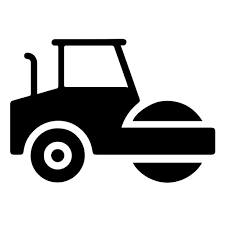 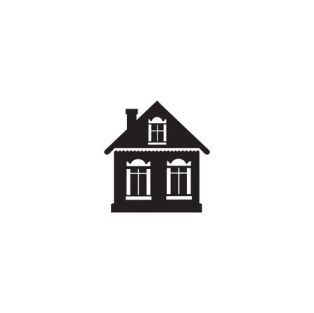 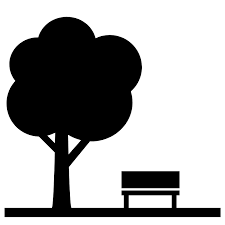 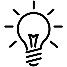 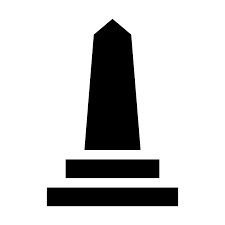 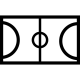 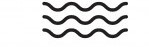 06
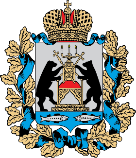 ПРАВИТЕЛЬСТВО НОВГОРОДСКОЙ ОБЛАСТИ
Участники проекта
Количество поселений, реализующие проекты ТОС
Количество поселений
Количество поселений, имеющих право на участие в проекте
ОМСУ
Наименование муниципального района, городского округа
Новгородский
Демянский
Пестовский
Старорусский
Крестецкий
Мошенской
Марёвский
Солецкий
Холмский
Шимский
Батецкий
Волотовский
Парфинский
Любытинский
Хвойнинский
Чудовский
Боровичский
Окуловский
Валдайский
Маловишерский
Поддорский
Великий Новгород
10
8
8
8
5
5
4
4
4
4
3
3
3
2
9
3
6
5
3
3
2
0
10
8
8
8
5
5
4
4
4
4
3
3
3
2
11
4
11
7
9
4
3
1
10
8
8
8
5
5
4
4
4
4
3
3
3
2
9
3
7
7
4
4
3
20 ТОС
07
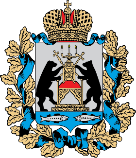 ПРАВИТЕЛЬСТВО НОВГОРОДСКОЙ ОБЛАСТИ
Количество проектов ТОС, реализуемых в муниципальных образованиях в 2020 году
08
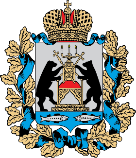 ПРАВИТЕЛЬСТВО НОВГОРОДСКОЙ ОБЛАСТИ
Уровень осведомленности граждан о реализации приоритетного регионального проекта «Территориальное общественное самоуправление», %
Положительные ответы ("Знаю" + "Слышал")
09
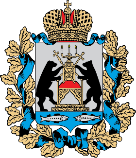 ПРАВИТЕЛЬСТВО НОВГОРОДСКОЙ ОБЛАСТИ
Уровень одобрения граждан реализации приоритетного регионального проекта «Территориальное общественное самоуправление», %
«Считаю данную инициативу состоятельной»
10
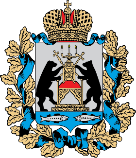 ПРАВИТЕЛЬСТВО НОВГОРОДСКОЙ ОБЛАСТИ
По состоянию на 19.09.2020 реализовано 34 проекта ТОС
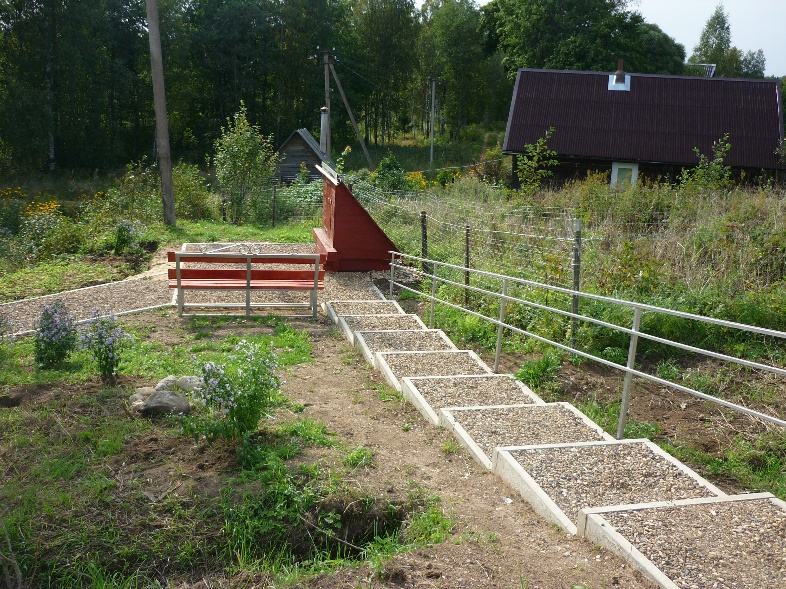 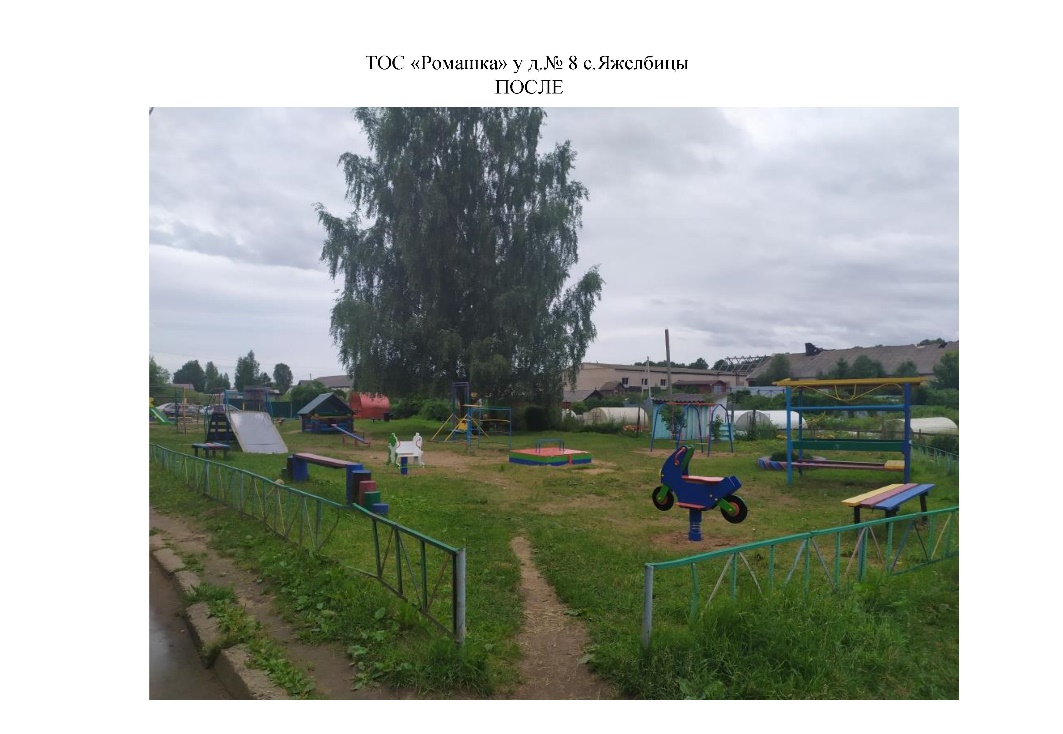 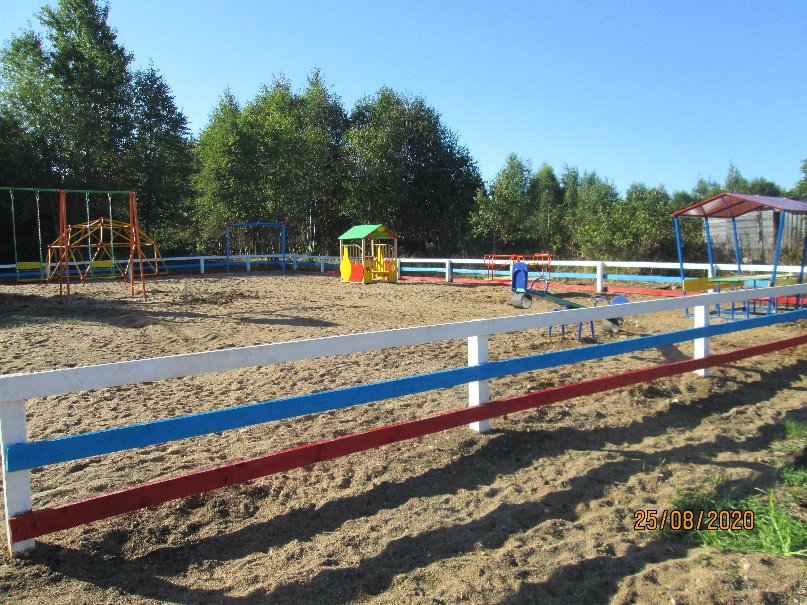 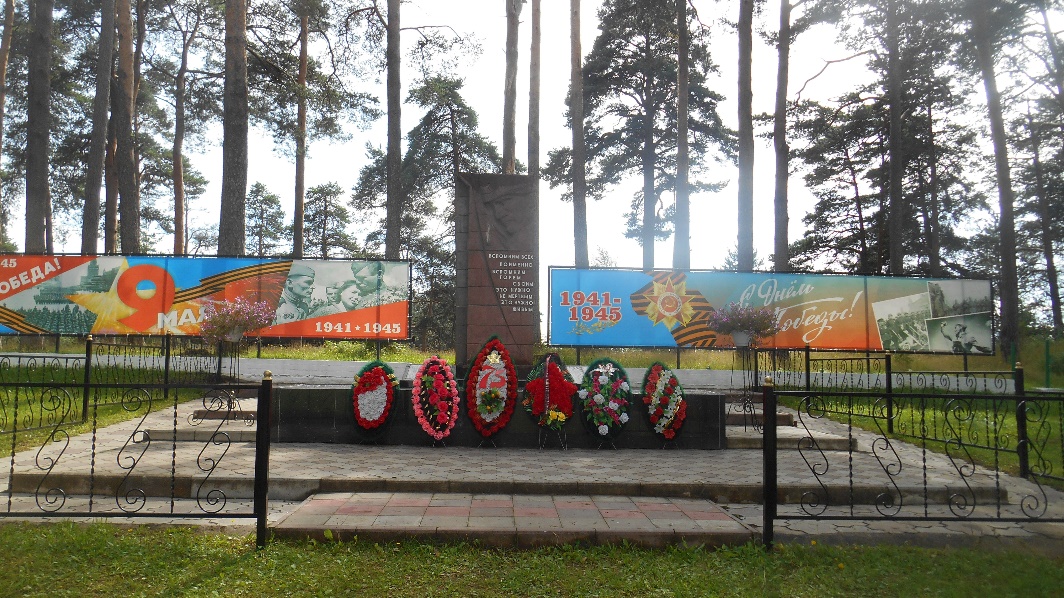 11
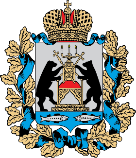 ПРАВИТЕЛЬСТВО НОВГОРОДСКОЙ ОБЛАСТИ
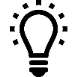 Задачи муниципальным органам власти
к
В целях достижения к концу года запланированных показателей по уровню осведомленности граждан и одобрения ими реализации регионального проекта ТОС Главам муниципальных образований необходимо активизировать работу по информированию граждан через официальные сайты и группы ВКонтакте, по взаимодействию с региональным информационным блоком в части региональных СМИ.
Рекомендуется размещать не менее 10 публикаций в течение года о деятельности ТОС на территории каждого поселения, с применением хештега #ТОСНовгородскаяобласть 

В целях минимизации ключевых рисков представителям Администраций районов, курирующих региональный проект ТОС, необходимо в обязательном порядке ежемесячно проводить мониторинг проектов ТОС с обязательной публикацией результатов мониторинга в районных средствах массовой информации.
12
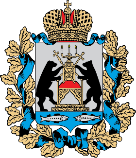 ПРАВИТЕЛЬСТВО НОВГОРОДСКОЙ ОБЛАСТИ
Интерактивная карта проектов ТОС на территории Новгородской области
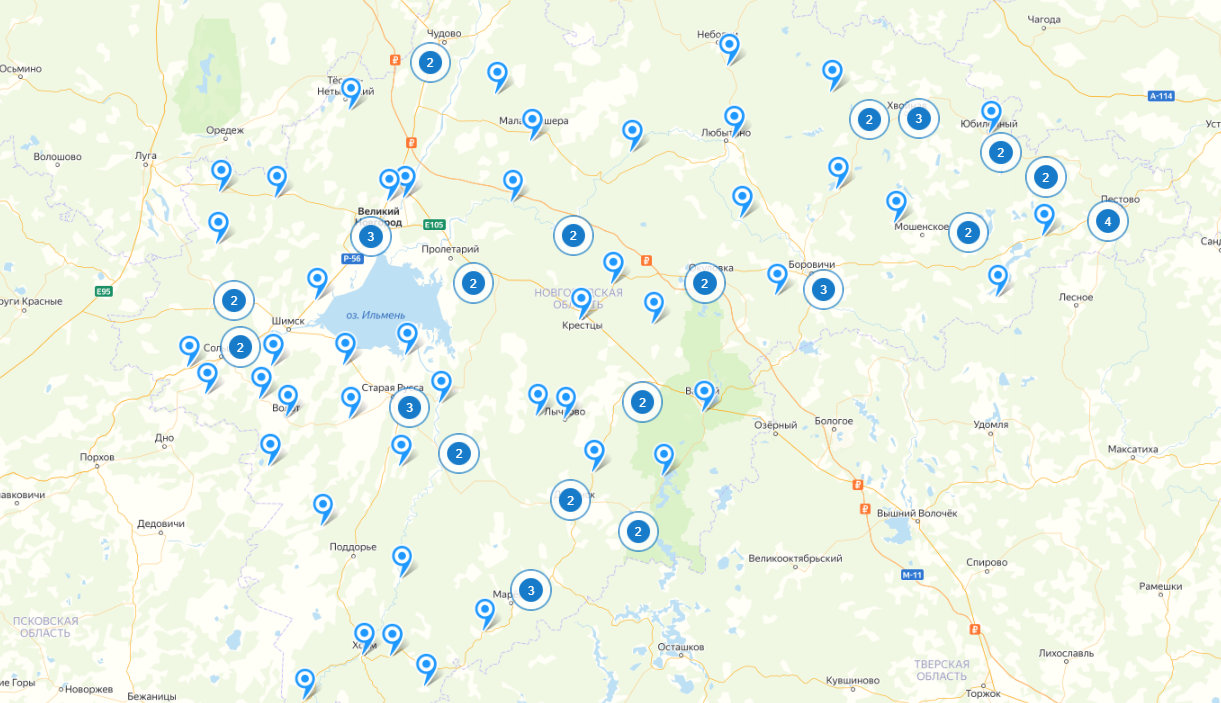 размещена на портале ЦМПИ.РФ